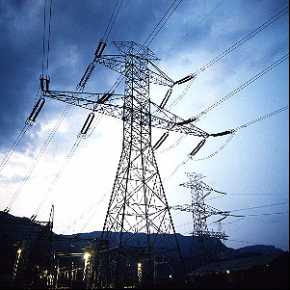 COMISION FEDERAL DE ELECTRICIDAD
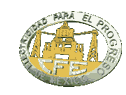 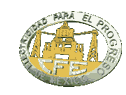 Giro de la Empresa:

Transmisión de Energía Eléctrica en Líneas de 230 y 400 kv.
PRESENTAN
WILLIAMS JUAREZ ALVAREZ
DANIEL ANTONIO RIVERA GARCIA
SERGIO GARIBAY
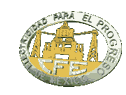 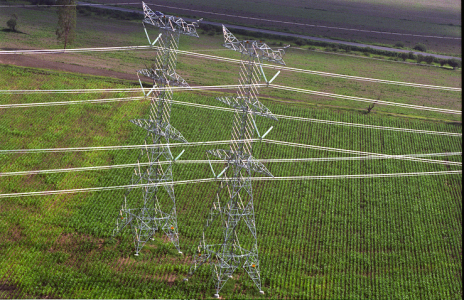 ANTECEDENTES STTV (Sub área de Transmisión y Transformación Villahermosa)

Comisión Federal de Electricidad es una organización de excelencia y clase mundial para la satisfacción de las necesidades de los usuarios nacionales e internacionales de la red de transmisión de energía eléctrica. En la actualidad existen nueve Gerencias a Nivel Nacional y 54 Sub áreas de Transmisión y transformación las cuales están regidas por una Dirección General y a su vez por 5 Subdirecciones, trabajando en equipo, con honestidad, responsabilidad, comunicación, seguridad y respeto. De esta manera se asegura la confiabilidad y disponibilidad de equipos e instalaciones para la transmisión de la energía eléctrica con calidad, eficiencia, economía y respetando el medio ambiente.
SECTORES QUE INTEGRAN LA SUB ÁREA VILLAHERMOSA

La sub área de Transmisión tiene un  sector en el Sector Chontalpa en el municipio de Cárdenas, independientemente de la sub área que se encuentra en la ciudad de Villahermosa Tabasco dichos centros de trabajos se encuentran localizados en las siguientes direcciones.
1.-Carretera Cárdenas - Villahermosa kilómetro 3.5, municipio Cárdenas 
2.-Calle Sindicato de Salubridad 102, Col. Adolfo López Mateos, Villahermosa, Tabasco.
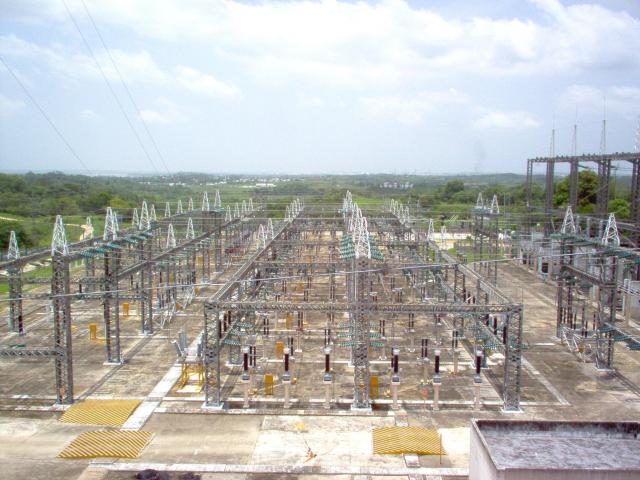 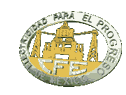 SUB ESTACIONES 

Tiene a su cargo 5 subestaciones las cuales son: Kilómetro Veinte, Villa Norte, Macuspana, Cárdenas Dos, Los  Ríos  Potencia y Tabasco Potencia.
CERTIFICACIÒN:
       
  La Sub área de Transmisión y Transformación Villahermosa depende de Comisión Federal de Electricidad siendo  una empresa de clase mundial, por lo tanto se encuentra certificada en  las normas de ISO 9001:2000/NMX-CC-9001-IMNC-2000-Sistema de Gestión de Calidad-Requisitos, ISO 14001:2004/NMX-SAA-14001-IMNC-2004, Sistema de Administración Ambiental y NMX-SAST-001IMNC-2000, Sistema de Administración de Seguridad y Salud en el Trabajo.
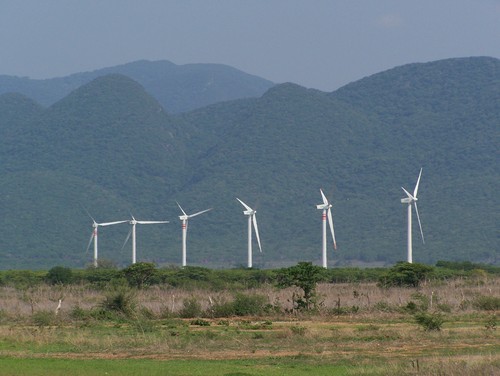 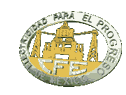 MISIÓN

Asegurar, dentro de un marco de competencia y actualizado tecnológicamente, el servicio de energía eléctrica, en condiciones de cantidad, calidad y precio, con la adecuada diversificación de fuentes de energía. 
Optimizar la utilización de su infraestructura física, comercial y de recursos humanos. 
Proporcionar una atención de excelencia a nuestros clientes. 
Proteger el medio ambiente, promover el desarrollo social y respetar los valores de las poblaciones donde se ubican las obras de electrificación.
VISIÓN

“Una empresa de clase mundial que participa competitivamente en la satisfacción de la demanda de energía eléctrica nacional e internacional, que optimiza el uso de su infraestructura física y comercial, a la vanguardia en tecnología, rentable, con imagen de excelencia, industria limpia y recursos humanos altamente calificados”.
PRINCIPIOS
Enfoque hacia la creación de valor para los clientes
Enfoque Sistémico
Gestión por Procesos
Innovación y Desarrollo Tecnológico
Aprendizaje Personal y Organizacional
Responsabilidad Social
Mejora Continua
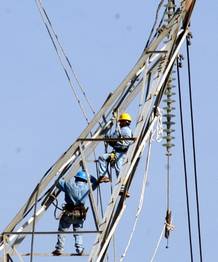 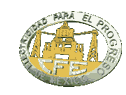 VALORES

Honestidad
Responsabilidad
Lealtad 
Respeto 
Integridad
POLÍTICAS

Satisfacer las necesidades de energía eléctrica de la sociedad, mejorando la competitividad asegurando la eficacia de los procesos de la Dirección de Operación, sustentados en la autonomía de gestión de sus áreas y con el compromiso de:
Desarrollar el Capital Humano
Prevenir y controlar los riesgos que afectan la integridad de los trabajadores e instalaciones.
Cumplir con la legislación, reglamentación y otros requisitos aplicables y
Prevenir la contaminación mejorando continuamente la eficacia de nuestro Sistema Integral de Gestión.
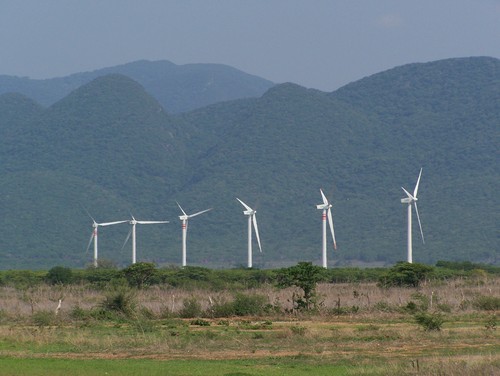 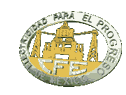 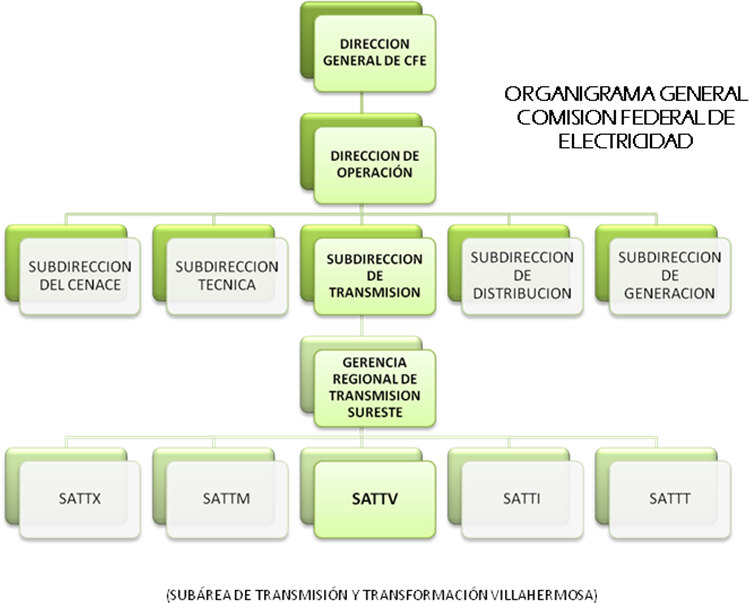 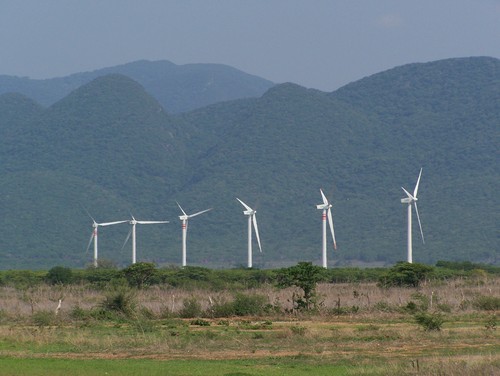 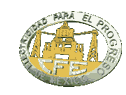 JEFATURA
DEPARTAMENTO DE ADMINISTRACION
DEPARTAMENTO DE RECURSOS HUMANOS
OFICINISTA
ENCARGADO DE SECCION RECURSOS HUMANOS
AUXILIAR ESPECIALIZADO TESORERIA
ENCARGADO DE SECCION  IMSS
AUXILIAR ADMINISTIVO CONTABILIDAD
ENCARGADO DE SECCION  SERVICIO GENERALES
AUXILIAR ADMINISTRATIVO COMPRAS
ENCARGADO DE SECCION  CAPACITACION SEG-HIG.
PROFESIONISTA ALMACEN
ENCARGADO DE SECCION  NOMINAS
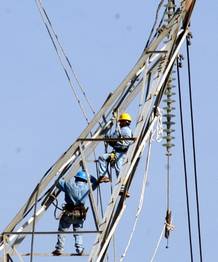 6.35
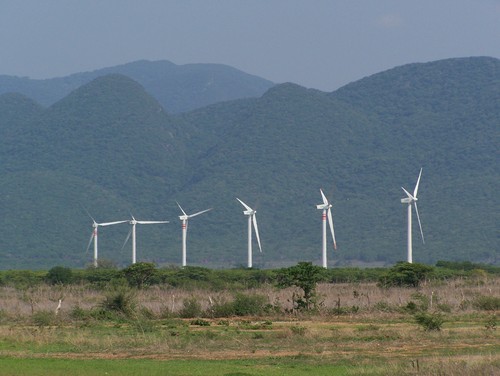 10%
10%
80%
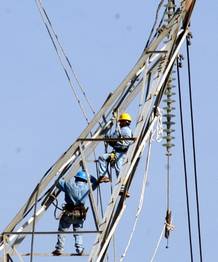 6.61
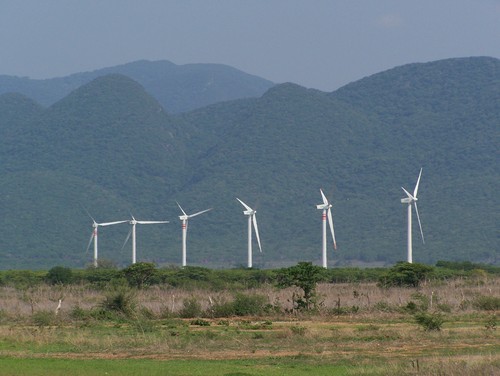 10%
10%
80%
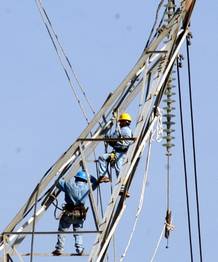 6.43
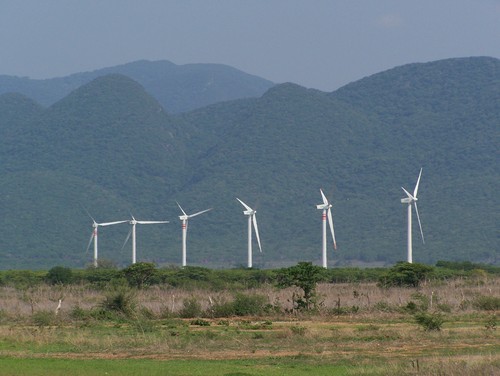 10%
90%
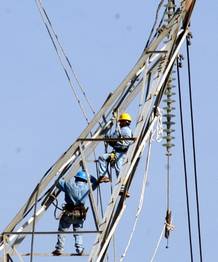 6.91
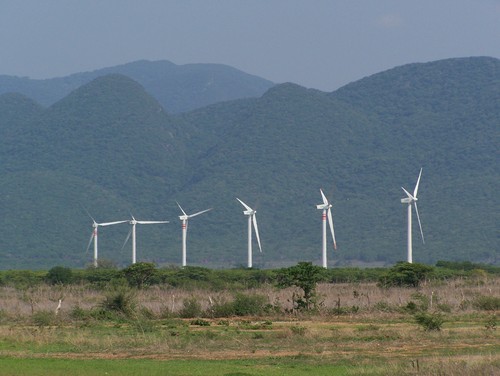 10%
90%
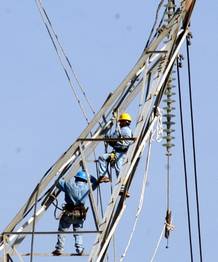 6.53
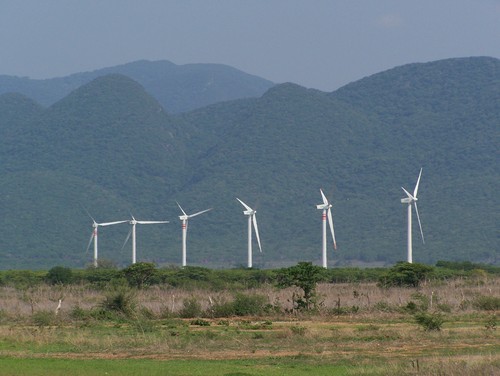 20%
30%
50%
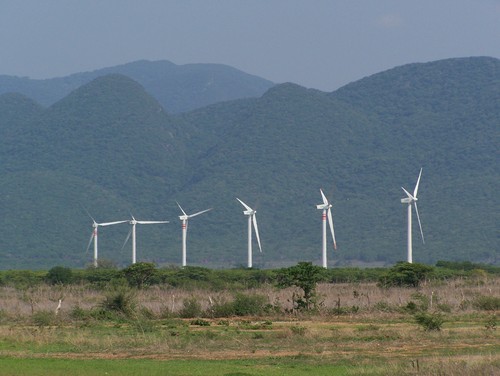 Análisis de cargas de trabajo
En nuestro análisis de cargas de trabajo, se pudieron apreciar algunas áreas de oportunidad, las cuales pueden ser mejoradas con un posible estudio de puesto.

Por citar ejemplos:

En el caso del Profesionista de Almacén, nos llamo la atención que aunque la persona cuenta con un sistema que le controla toda la documentación generada, empleando diariamente 40 minutos (actividad 1), todavía archiva la documentación generada en el día ocupando 45 minutos mas (actividad 10).

En el caso del Encargado de Recursos Humanos  ¿será imperantemente necesario que apoye y vigile el cumplimiento de la encuesta “Clima Organizacional”? (Actividad 4). Otra actividad que nos preguntamos si es necesaria que la realice esta persona  o si la podría realizar la secretaria es la 9 que es administración de correspondencia.

En lo que respecta al encargado de  capacitación en seguridad, nosotros pudimos observar que en el punto 5 se encarga de tramite de practicas profesionales, becas y del INEA, ahí nos hicimos el cuestionamiento, si esta actividad no le compete al encargado de recursos humanos?
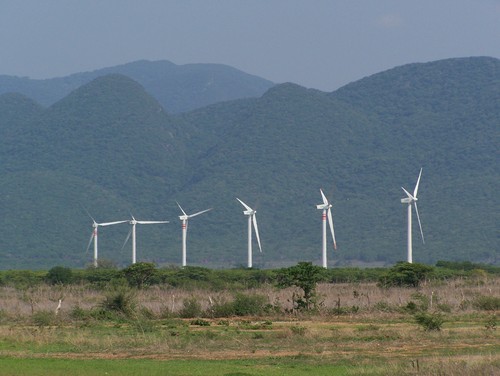 Conclusión
Para concluir podremos decir que aunque las respuestas obtenidas, fueron directamente del personal, consideramos que existe una margen de error, debido a que aunque se le explico el motivo de las preguntas, el personal que labora en estos departamentos, como que desconfiaba y se limitaban a contestar escuetamente.

Es por ello que consideramos que este estudio no es 100% confiable, mas sin embargo, nos da un acercamiento a la productividad que tienen las personas en sus puestos respectivos.